ГБОУ ДПО РК
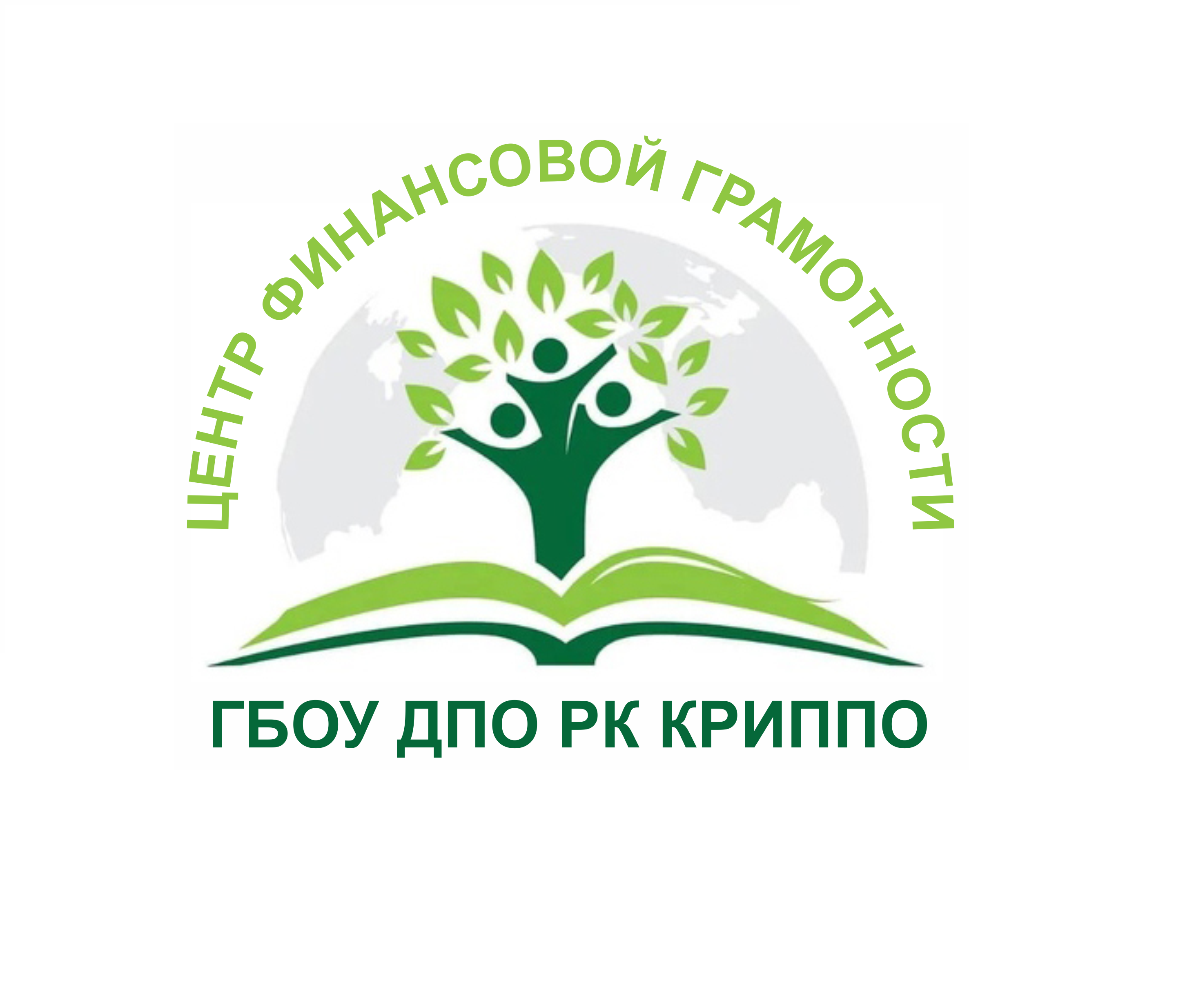 IV НАУЧНО-МЕТОДИЧЕСКАЯ КОНФЕРЕНЦИЯ 
«Финансовая грамотность в системе образования Республики Крым»
СЕКЦИЯ № 3. «Формирование основ финансовой грамотности у детей дошкольного возраста»
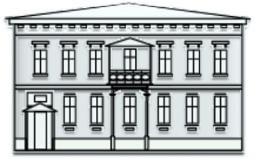 КРИППО
«Игры-головоломки как средство формирования основ финансовой грамотности у детей дошкольного возраста»
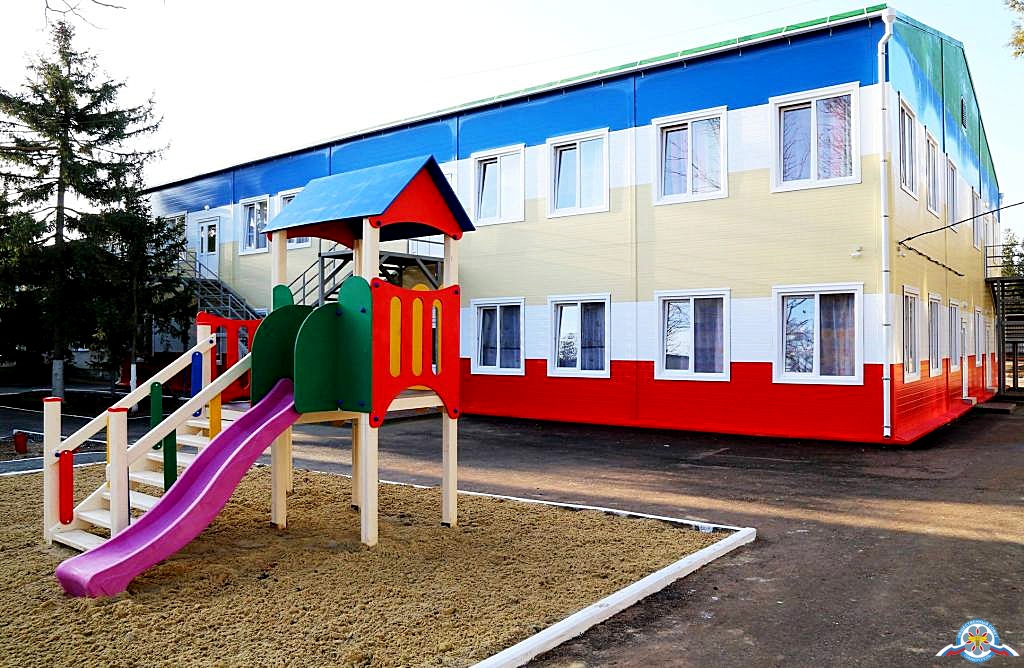 Смирнова Галина Владимировна, заместитель заведующего по ВМР 
МБДОУ «Детский сад «Флажок» пгт. Гвардейское» Симферопольского района Республики Крым
18-20октября 2022 года, Симферополь-Ялта
ГБОУ ДПО РК
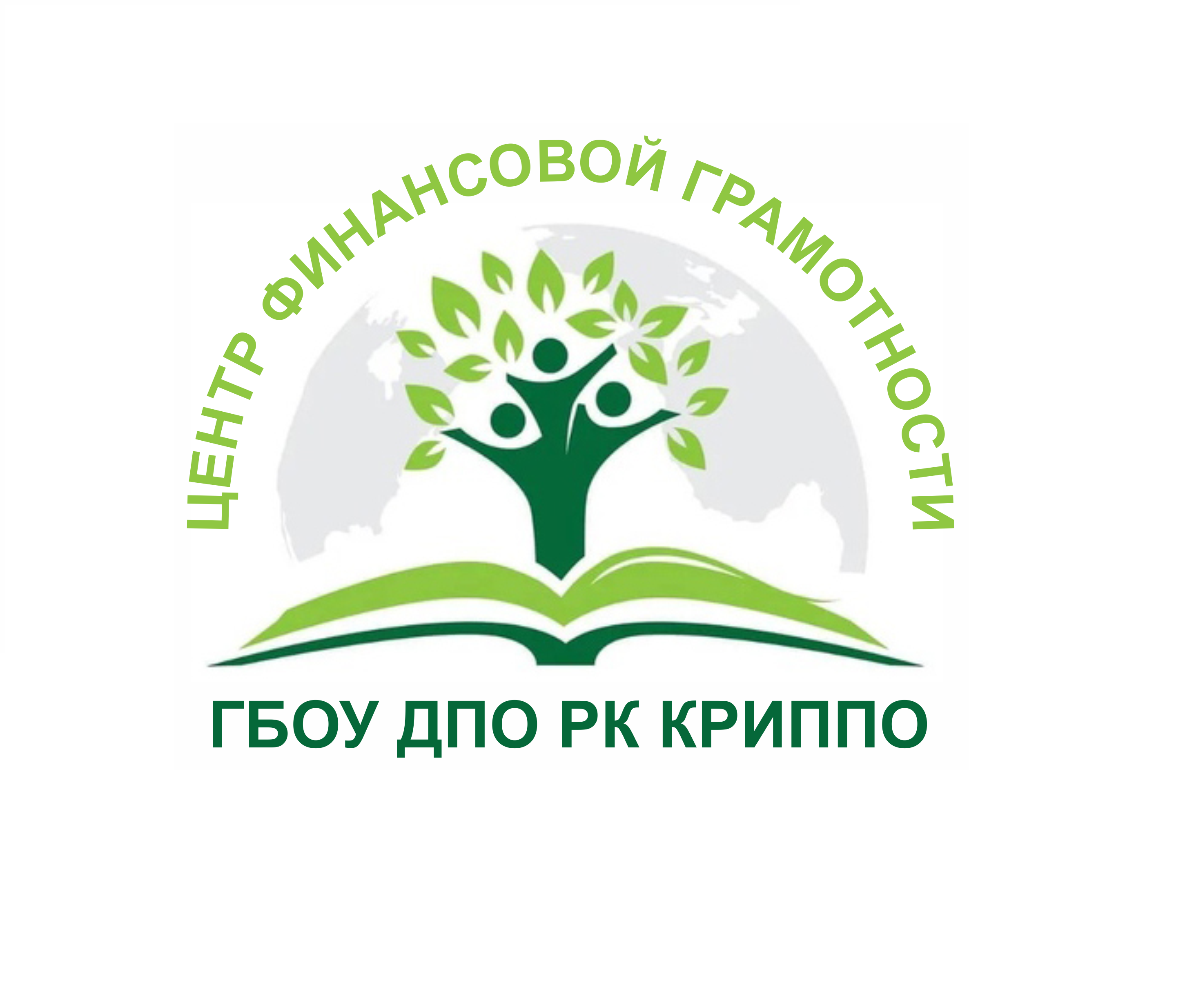 IV НАУЧНО-МЕТОДИЧЕСКАЯ КОНФЕРЕНЦИЯ 
«Финансовая грамотность в системе образования Республики Крым»
СЕКЦИЯ № 3. «Формирование основ финансовой грамотности у детей дошкольного возраста»
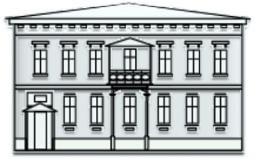 КРИППО
Виды игр-головоломок
Устные
Головоломки с предметами
Механические
Печатные 
Компьютерные
18-20 октября 2022 года, Симферополь-Ялта
ГБОУ ДПО РК
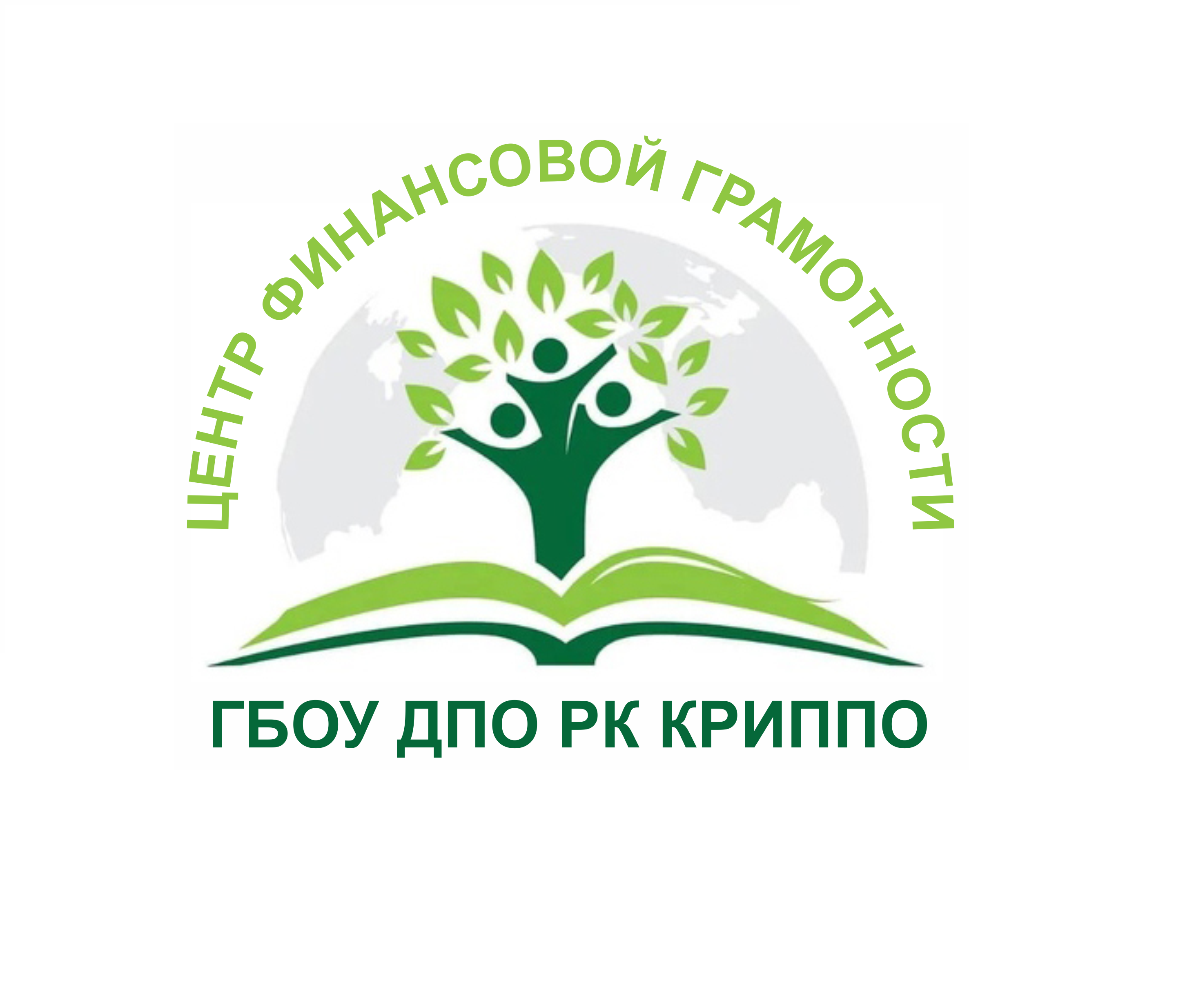 IV НАУЧНО-МЕТОДИЧЕСКАЯ КОНФЕРЕНЦИЯ 
«Финансовая грамотность в системе образования Республики Крым»
СЕКЦИЯ № 3. «Формирование основ финансовой грамотности у детей дошкольного возраста»
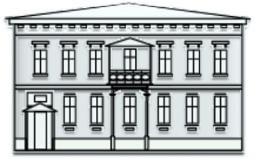 КРИППО
Блоки в программе по экономическому воспитанию дошкольников
Труд и продукт
Деньги и цена
Реклама: правда и ложь, разум и чувства, желания и возможности
Полезные экономические навыки и привычки в быту
18-20 октября 2022 года, Симферополь-Ялта
ГБОУ ДПО РК
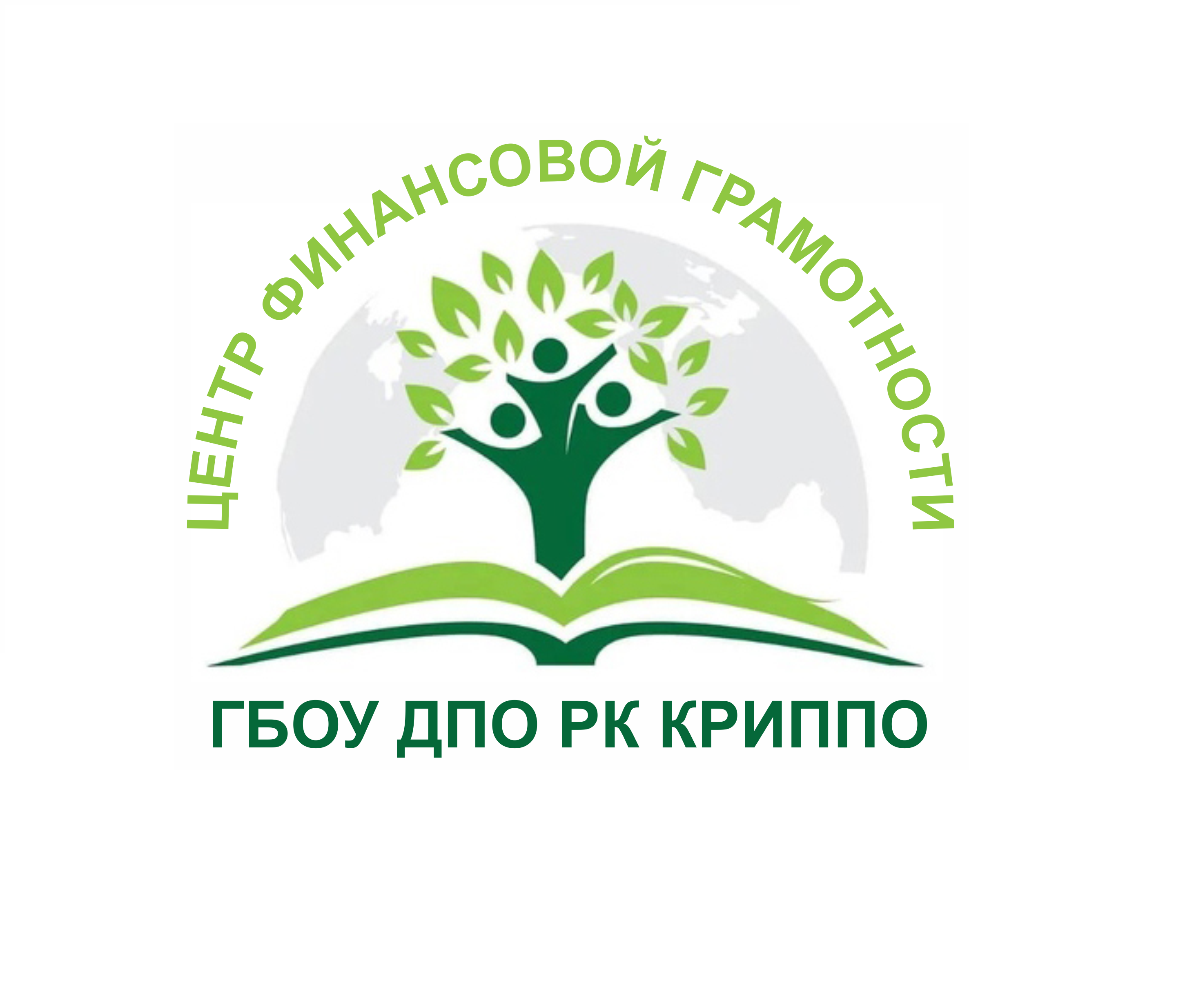 IV НАУЧНО-МЕТОДИЧЕСКАЯ КОНФЕРЕНЦИЯ 
«Финансовая грамотность в системе образования Республики Крым»
СЕКЦИЯ № 3. «Формирование основ финансовой грамотности у детей дошкольного возраста»
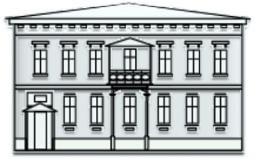 КРИППО
1 блок «Труд и продукт»
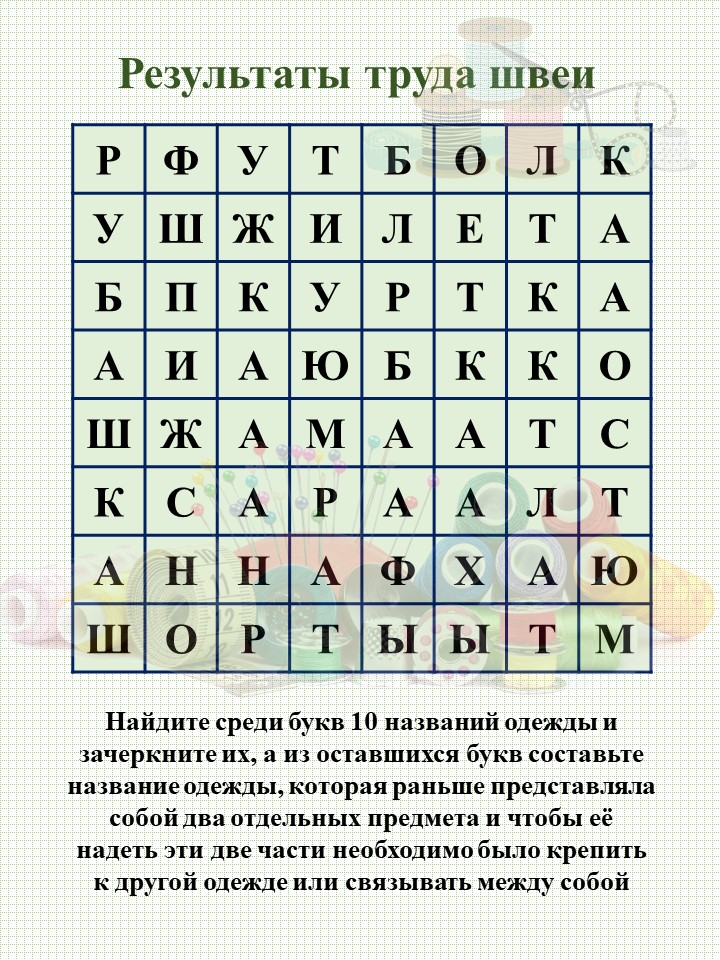 Филворд 
«Результаты труда швеи» 
 (венгерский кроссворд) – это своеобразный кроссворд, в котором нужно найти слова среди написанных букв. А из оставшихся букв составить слово, которое будет ответом на вопрос к данному филворду.
18-20 октября 2022 года, Симферополь-Ялта
ГБОУ ДПО РК
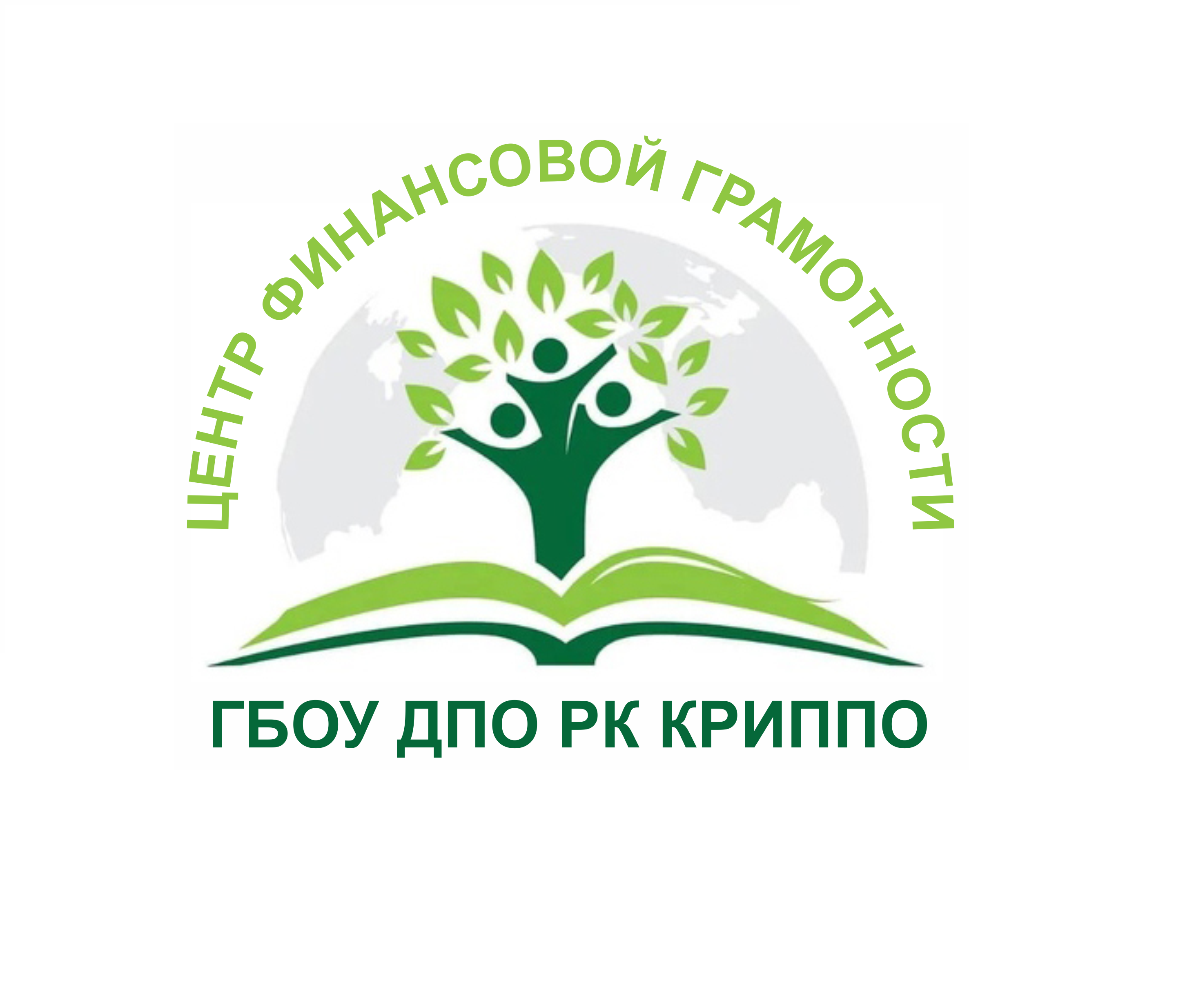 IV НАУЧНО-МЕТОДИЧЕСКАЯ КОНФЕРЕНЦИЯ 
«Финансовая грамотность в системе образования Республики Крым»
СЕКЦИЯ № 3. «Формирование основ финансовой грамотности у детей дошкольного возраста»
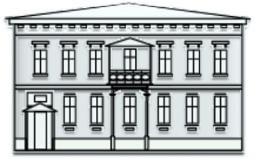 КРИППО
1 блок «Труд и продукт»
Лабиринт 
«Профессия и место работы» 
Цель игры: 
путем вращения кругов с фрагментами дороги привести человека определенной профессии к его месту работы.
18-20 октября 2022 года, Симферополь-Ялта
ГБОУ ДПО РК
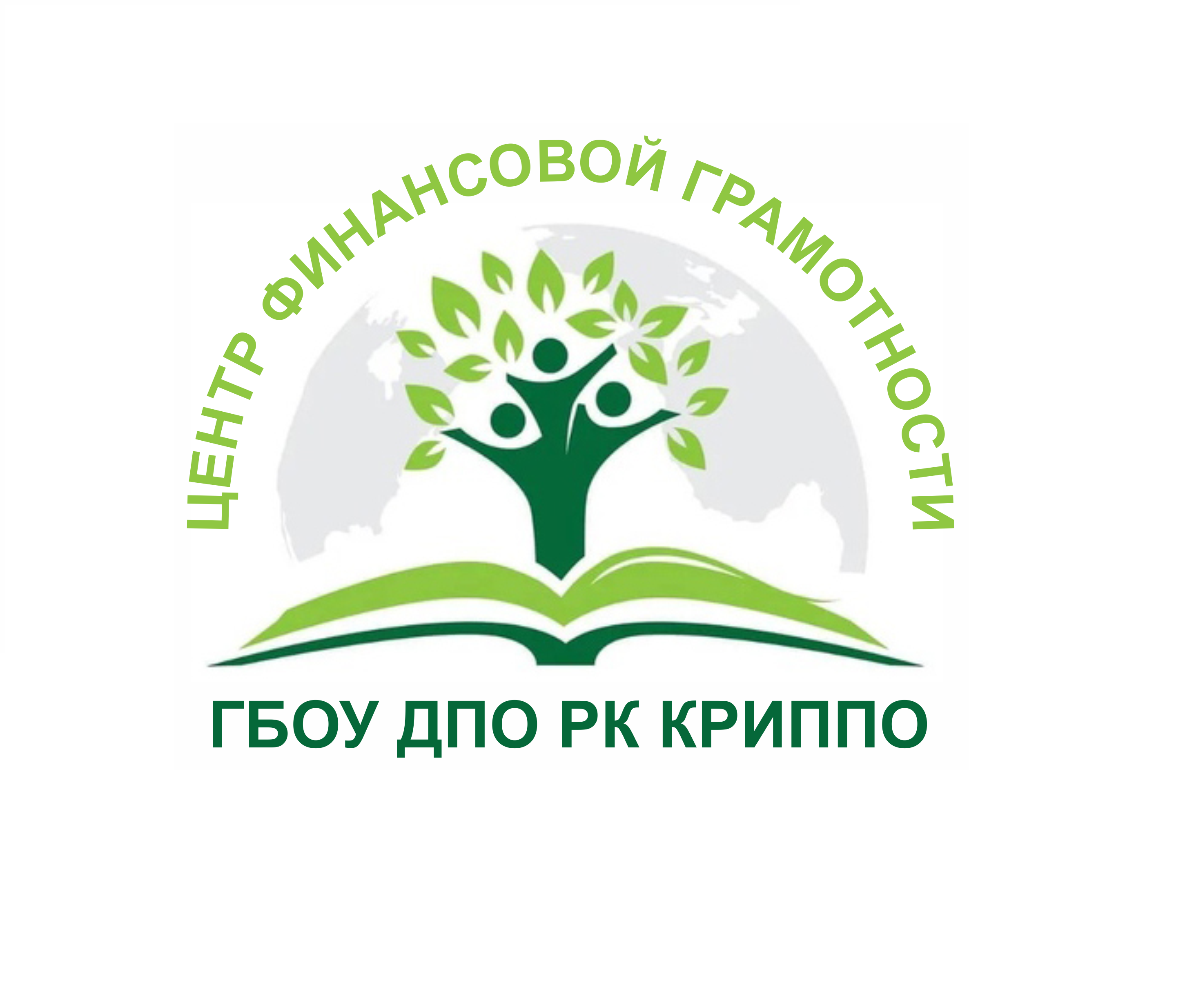 IV НАУЧНО-МЕТОДИЧЕСКАЯ КОНФЕРЕНЦИЯ 
«Финансовая грамотность в системе образования Республики Крым»
СЕКЦИЯ № 3. «Формирование основ финансовой грамотности у детей дошкольного возраста»
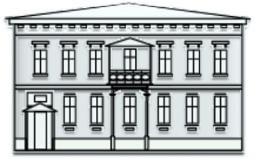 КРИППО
1 блок «Труд и продукт»
Пятнашки  
«Собери изображение профессии» 
Цель игры: 
путем перемещения фишек в квадратной рамке необходимо собрать изображение профессии.
18-20 октября 2022 года, Симферополь-Ялта
ГБОУ ДПО РК
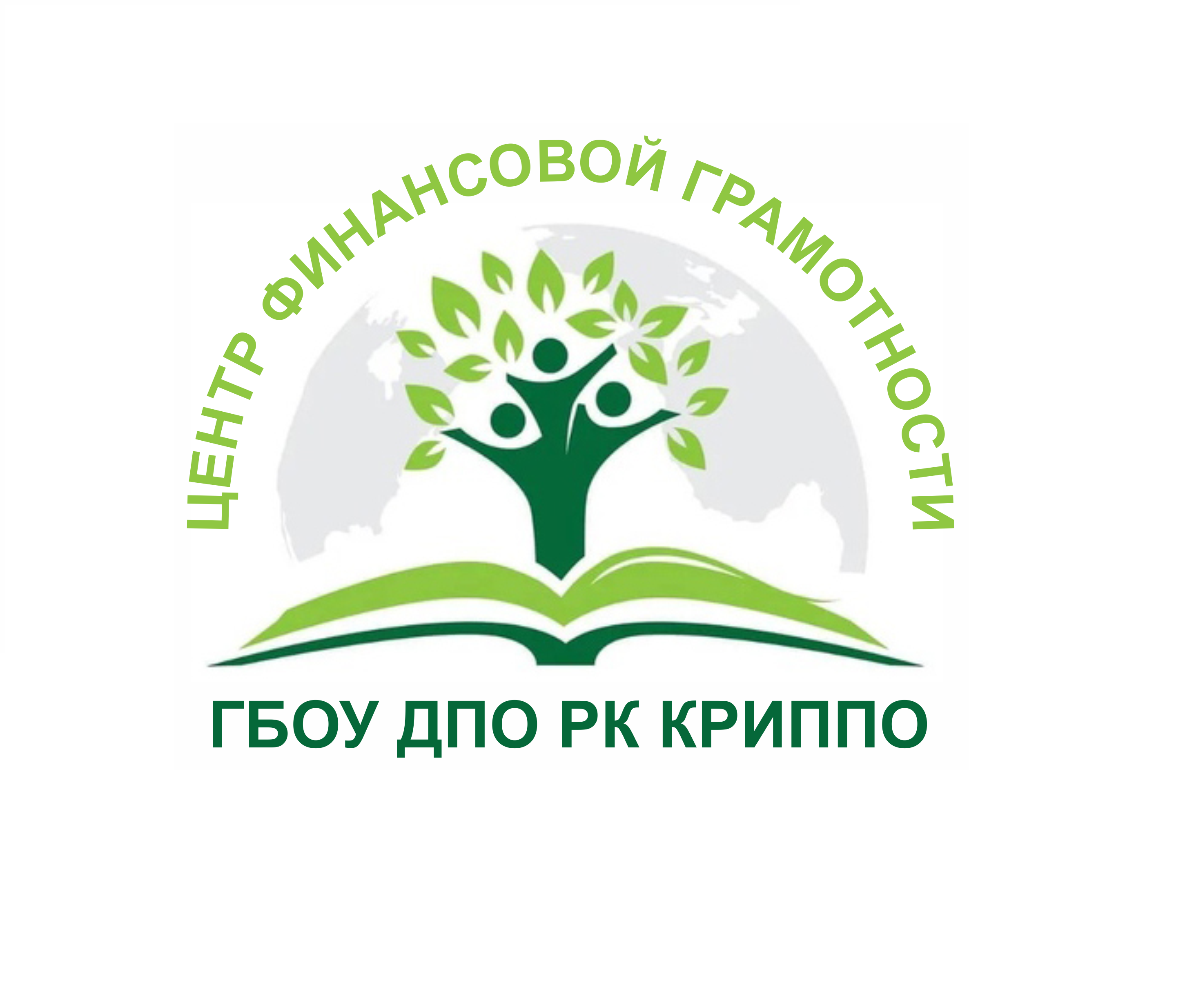 IV НАУЧНО-МЕТОДИЧЕСКАЯ КОНФЕРЕНЦИЯ 
«Финансовая грамотность в системе образования Республики Крым»
СЕКЦИЯ № 3. «Формирование основ финансовой грамотности у детей дошкольного возраста»
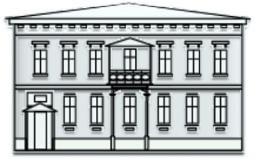 КРИППО
1 блок «Труд и продукт»
Устная игра-головоломка «Угадай профессию»
ТЁРКА = 

КУЛОН = 

СТАРИНА =

КРЕДИТОР =
АКТЁР
КЛОУН
САНИТАР
ДИРЕКТОР
18-20 октября 2022 года, Симферополь-Ялта
ГБОУ ДПО РК
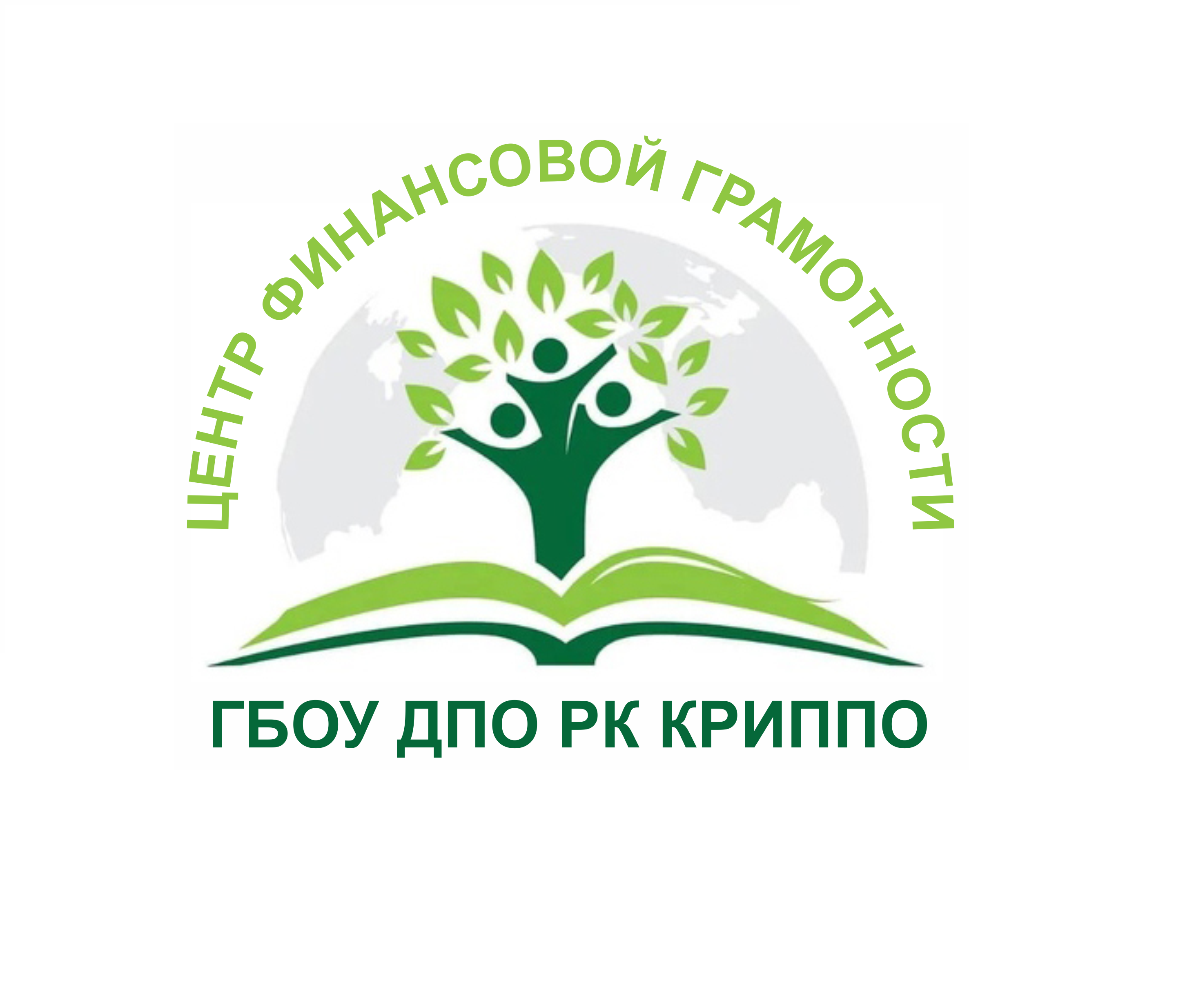 IV НАУЧНО-МЕТОДИЧЕСКАЯ КОНФЕРЕНЦИЯ 
«Финансовая грамотность в системе образования Республики Крым»
СЕКЦИЯ № 3. «Формирование основ финансовой грамотности у детей дошкольного возраста»
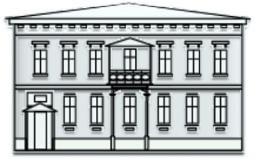 КРИППО
2 блок «Деньги и цена»
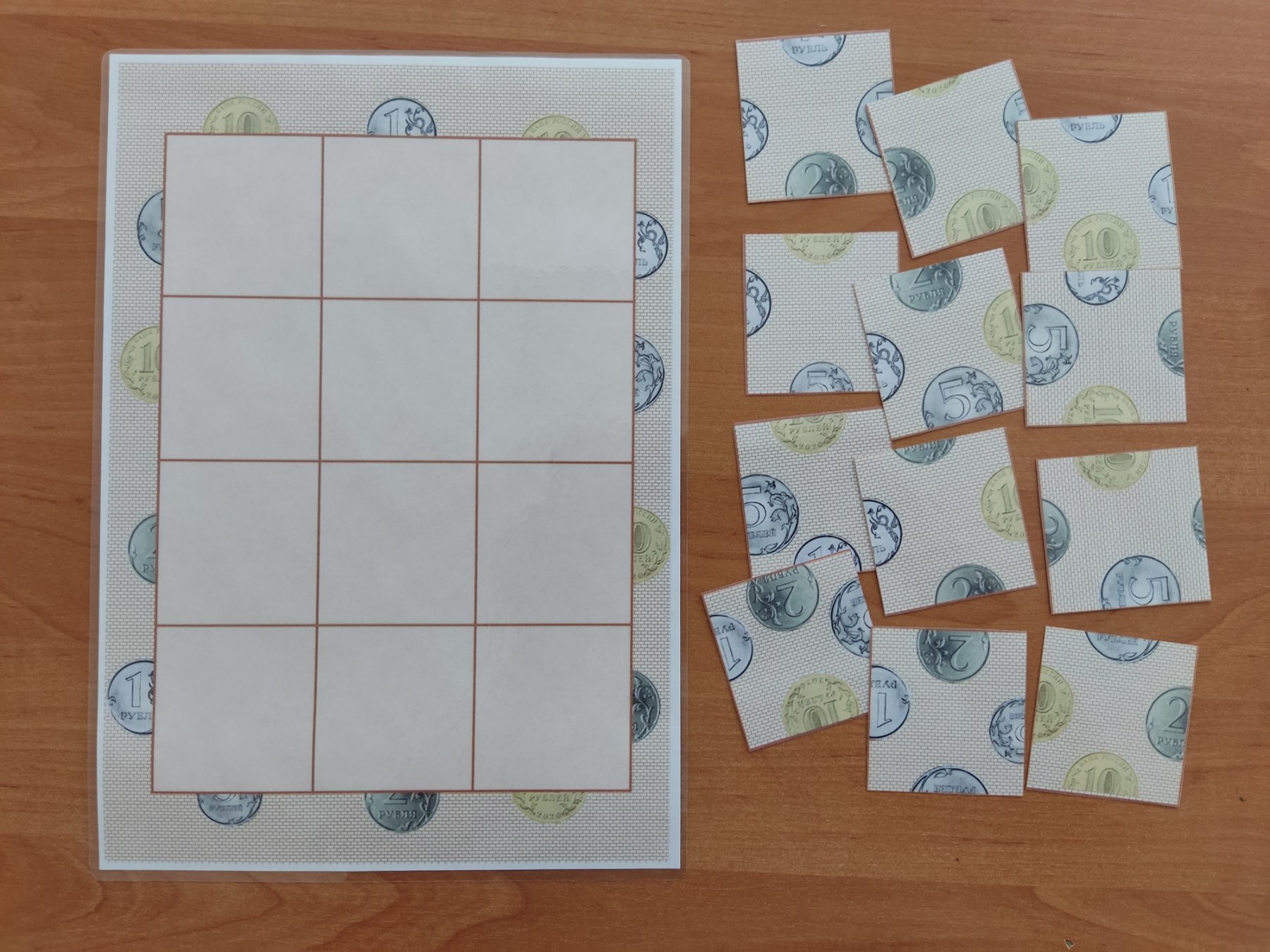 Головоломка «Монетки»
Цель игры: 
составление рисунка путем соединения квадратных фишек так, чтобы изображения совпали по цвету и номиналу.
18-20 октября 2022 года, Симферополь-Ялта
ГБОУ ДПО РК
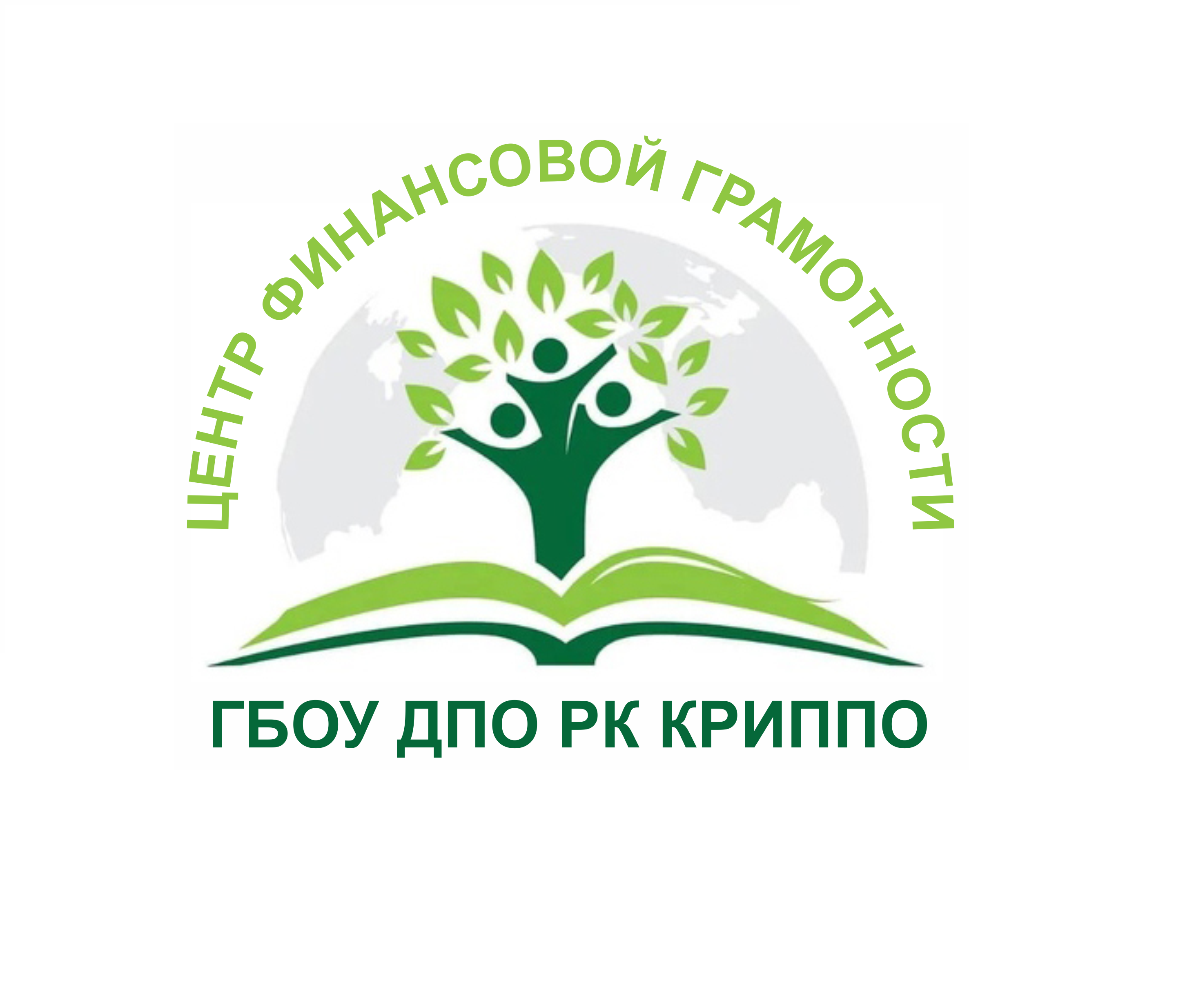 IV НАУЧНО-МЕТОДИЧЕСКАЯ КОНФЕРЕНЦИЯ 
«Финансовая грамотность в системе образования Республики Крым»
СЕКЦИЯ № 3. «Формирование основ финансовой грамотности у детей дошкольного возраста»
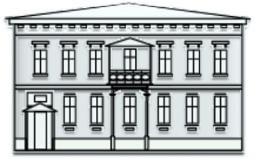 КРИППО
2 блок «Деньги и цена»
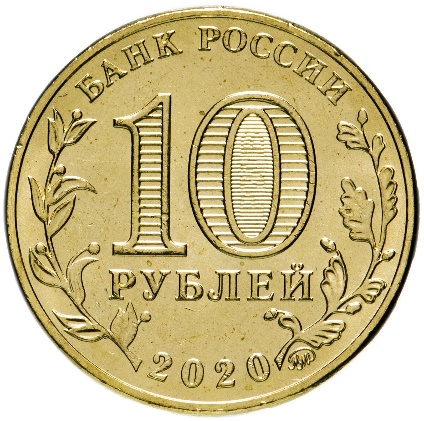 Игра «Выложи в ряд»
Цель игры: 
Необходимо выложить ряд из монет соблюдая определенные условия.
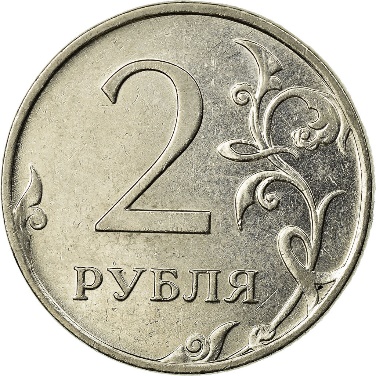 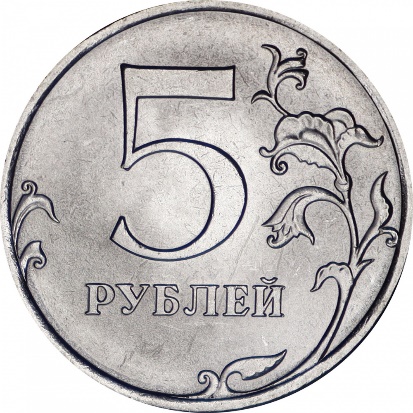 18-20 октября 2022 года, Симферополь-Ялта
ГБОУ ДПО РК
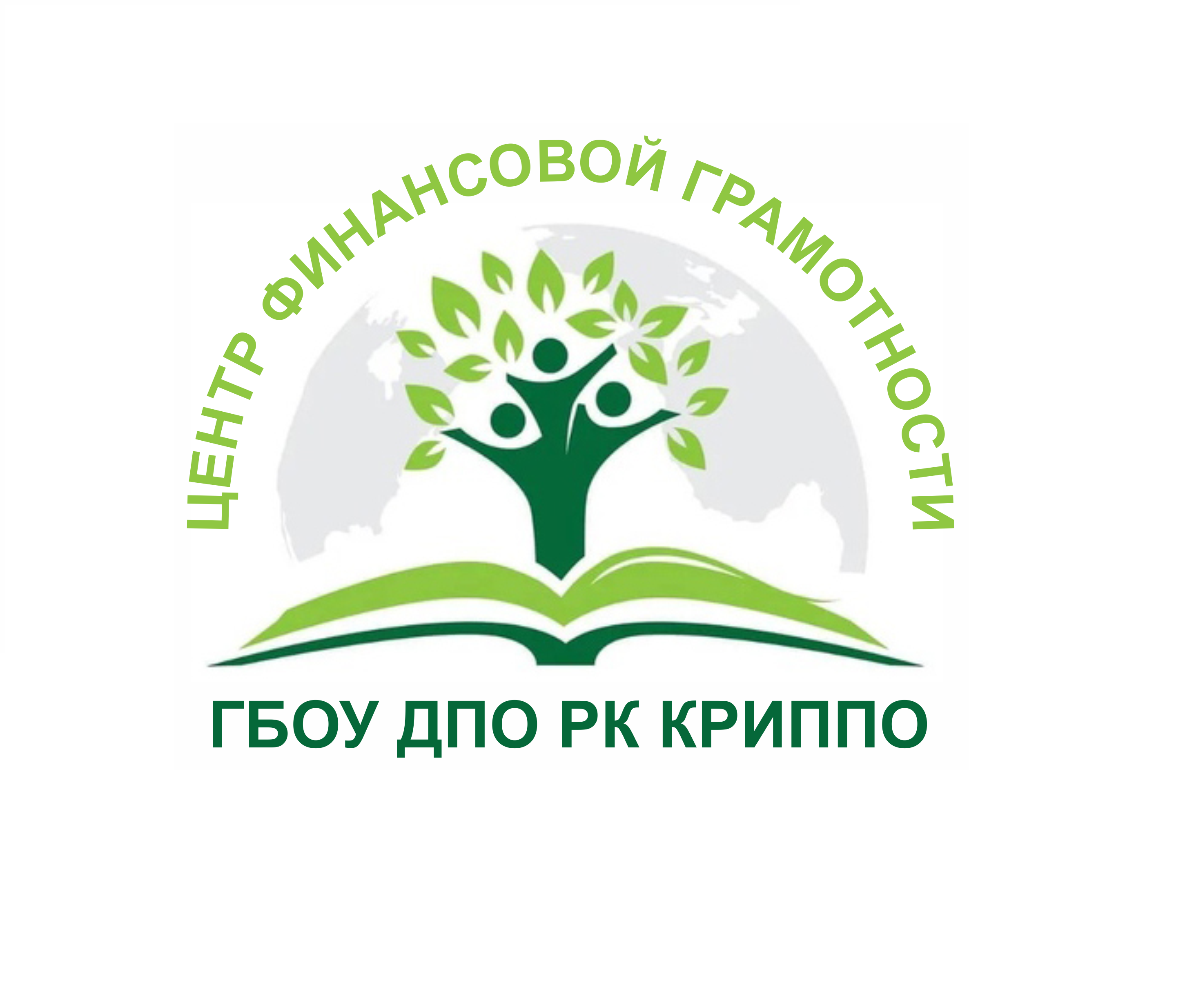 IV НАУЧНО-МЕТОДИЧЕСКАЯ КОНФЕРЕНЦИЯ 
«Финансовая грамотность в системе образования Республики Крым»
СЕКЦИЯ № 3. «Формирование основ финансовой грамотности у детей дошкольного возраста»
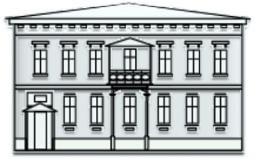 КРИППО
3 блок «Реклама: правда и ложь, разум и чувства, желания и возможности»
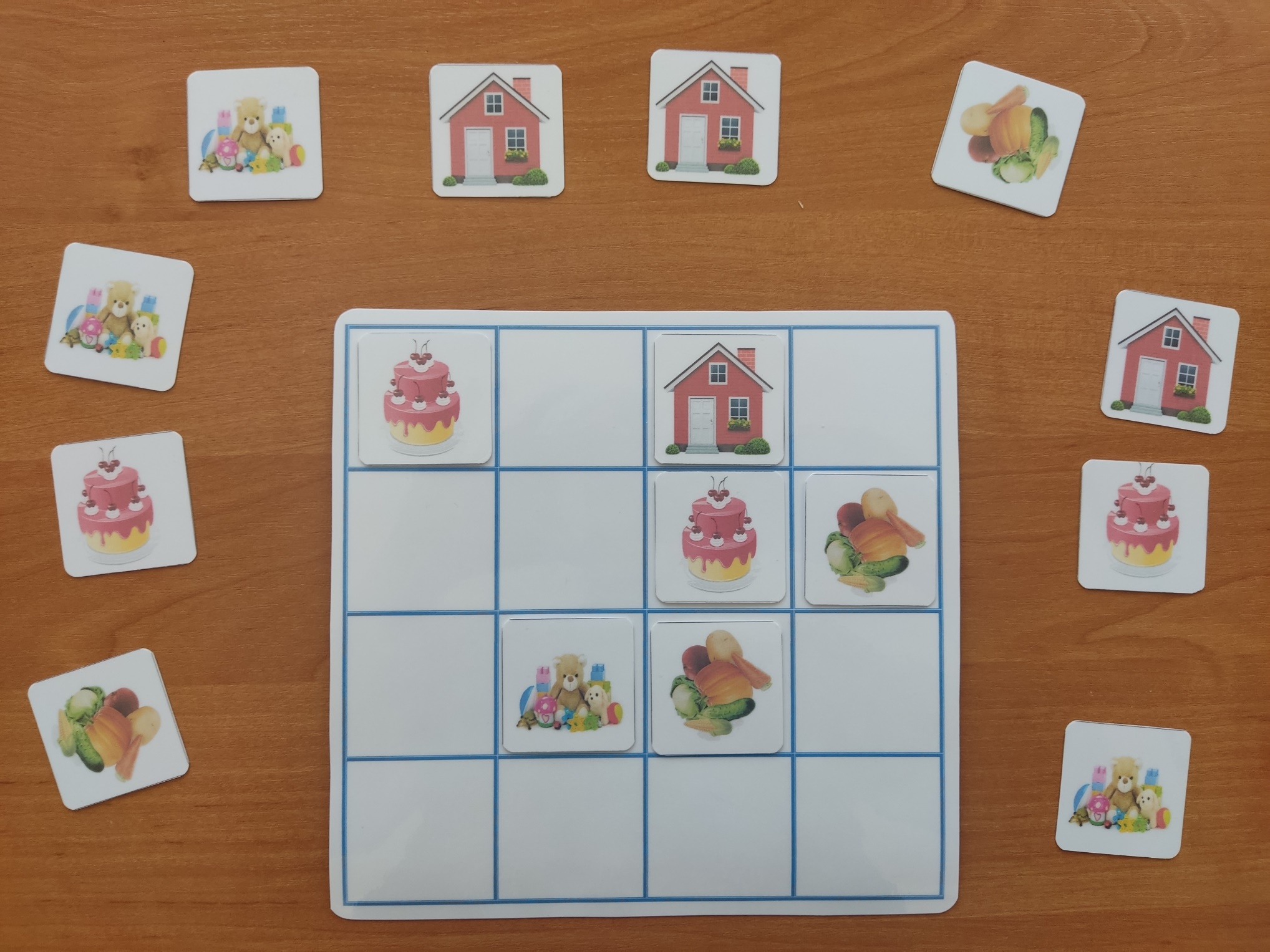 Судоку 
Цель игры: 
необходимо расположить карточки с изображениями на игровом поле так, чтобы не было повторений в вертикальных и горизонтальных линиях
18-20 октября 2022 года, Симферополь-Ялта
ГБОУ ДПО РК
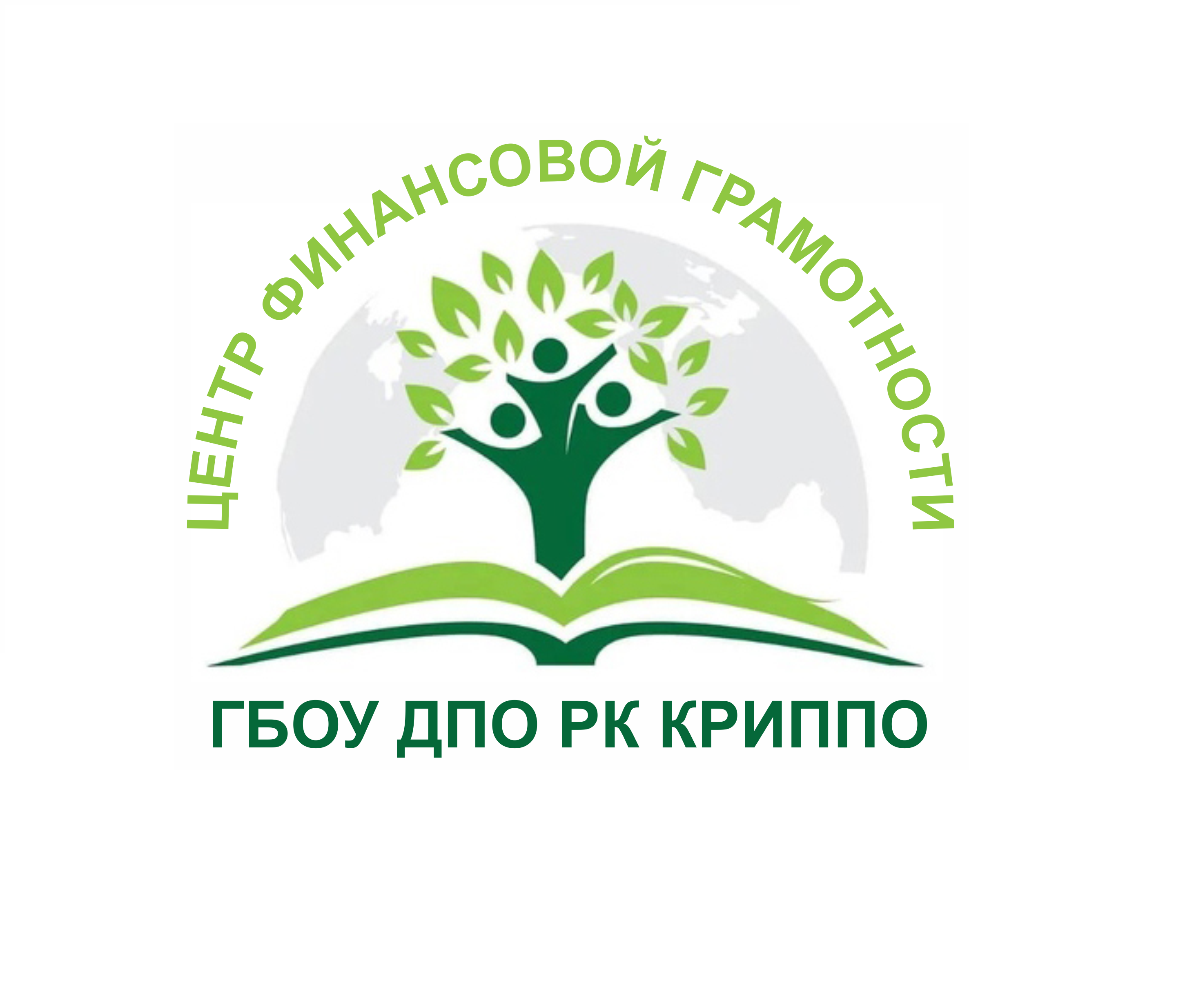 IV НАУЧНО-МЕТОДИЧЕСКАЯ КОНФЕРЕНЦИЯ 
«Финансовая грамотность в системе образования Республики Крым»
СЕКЦИЯ № 3. «Формирование основ финансовой грамотности у детей дошкольного возраста»
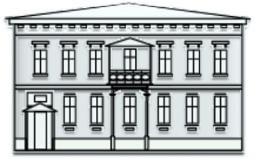 КРИППО
3 блок «Реклама: правда и ложь, разум и чувства, желания и возможности»
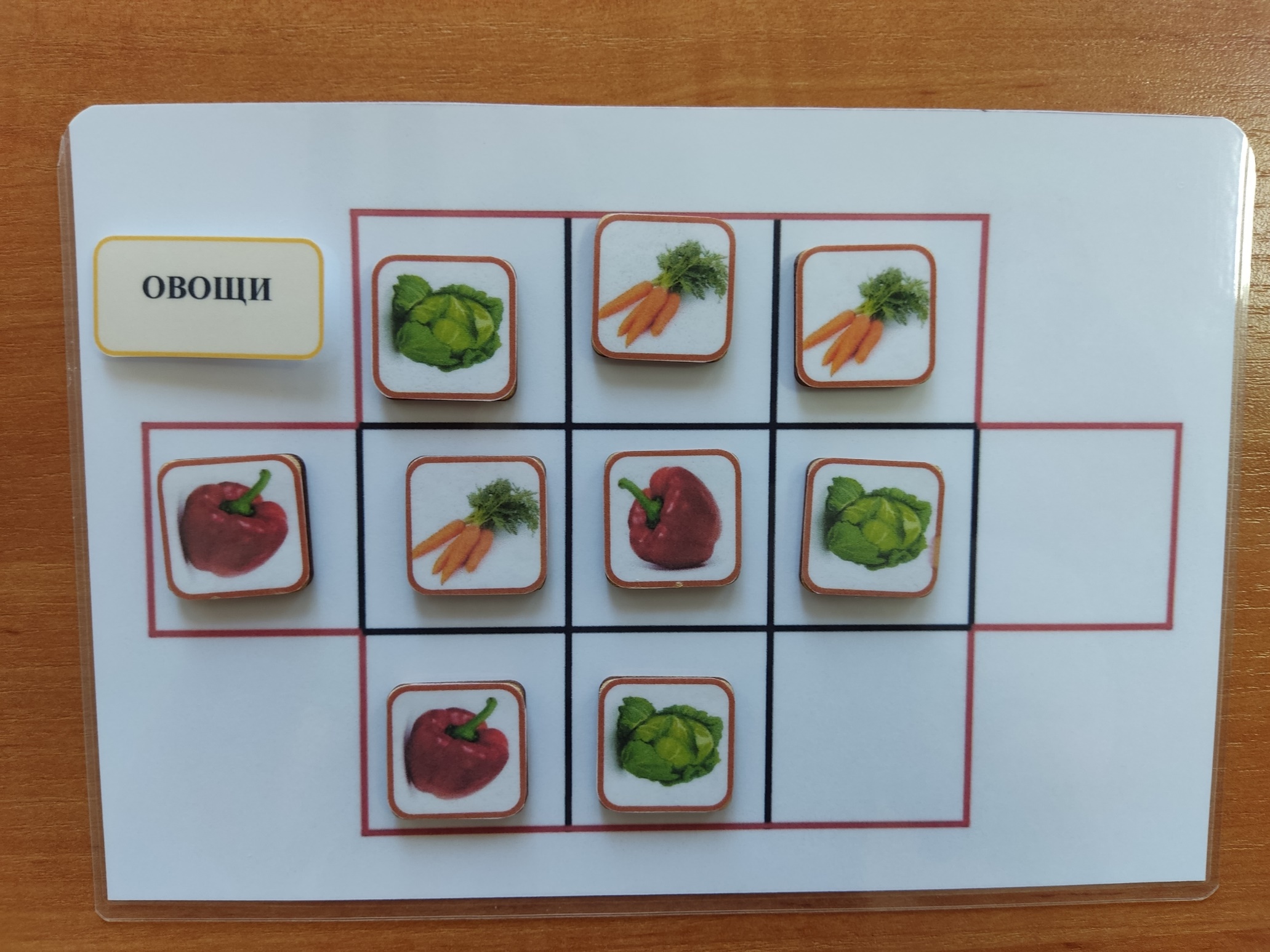 Головоломка
 «Отделы в магазинах»
Цель игры: 
путем перемещения фишек по игровому полю, не выходя за красные границы и не поднимая фишек, выстроить товар в отдел в определенной последовательности.
18-20 октября 2022 года, Симферополь-Ялта
ГБОУ ДПО РК
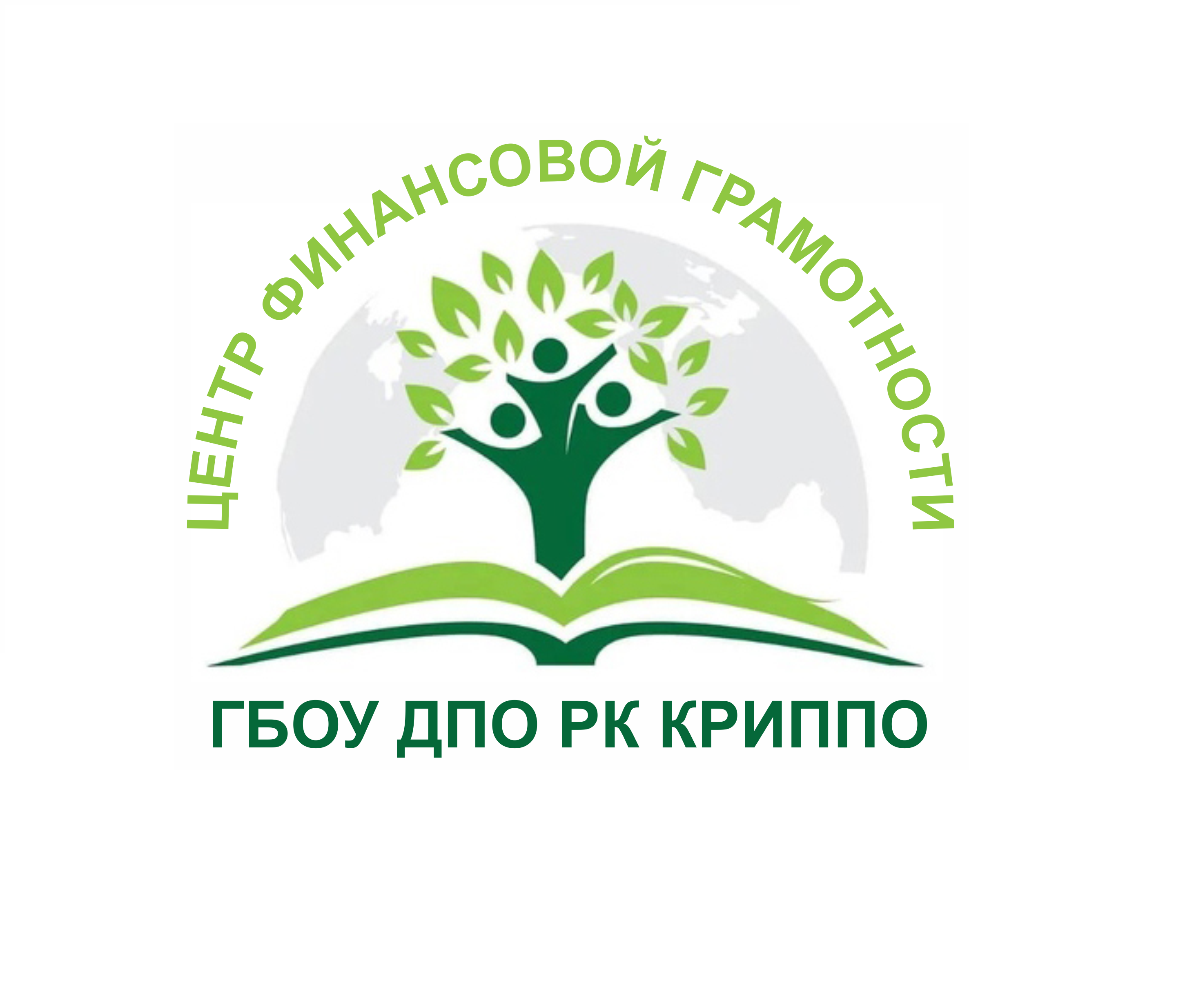 IV НАУЧНО-МЕТОДИЧЕСКАЯ КОНФЕРЕНЦИЯ 
«Финансовая грамотность в системе образования Республики Крым»
СЕКЦИЯ № 3. «Формирование основ финансовой грамотности у детей дошкольного возраста»
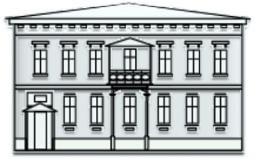 КРИППО
4 блок «Полезные экономические навыки и привычки в быту»
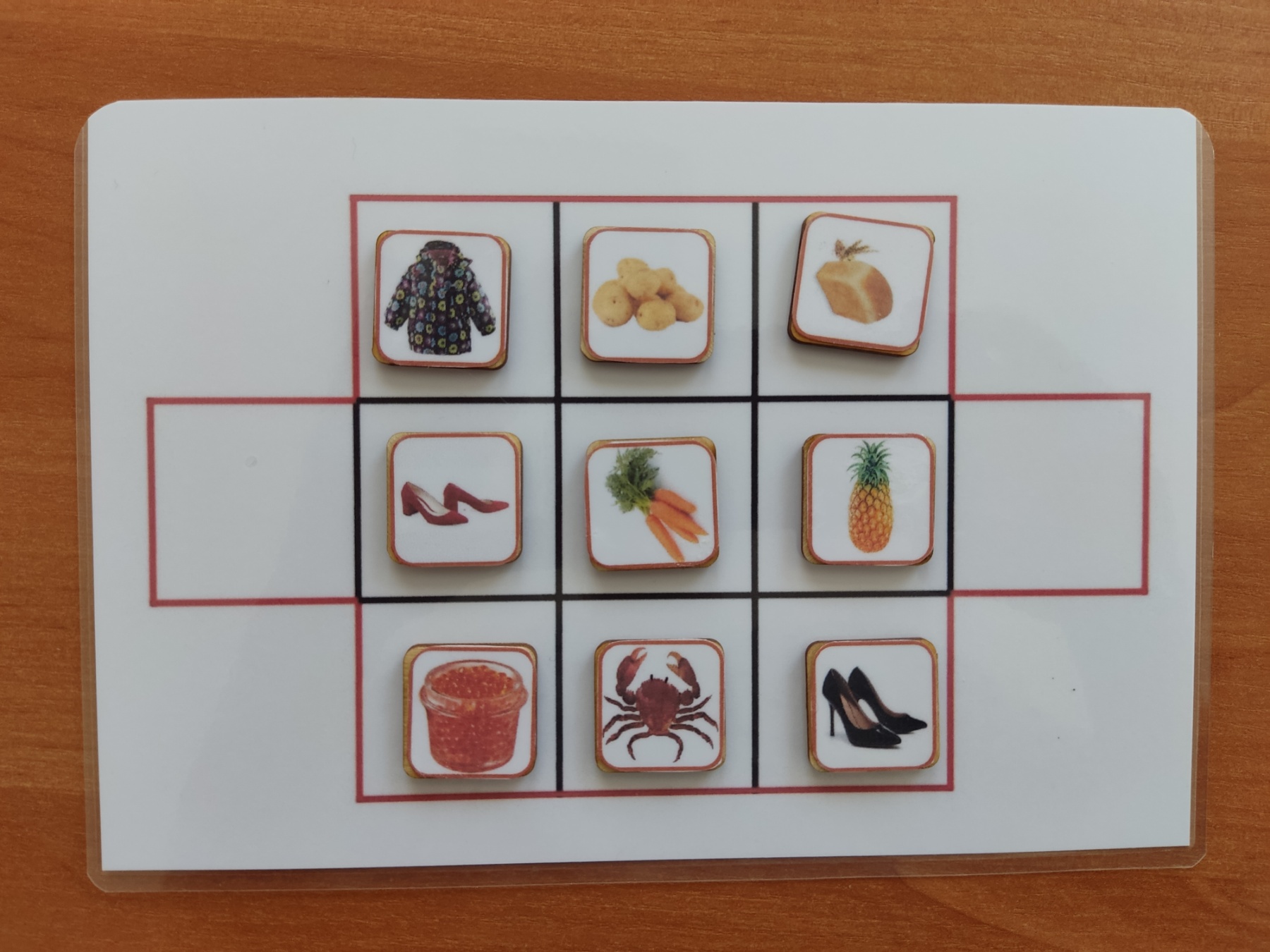 Головоломка
 «Надо - Хочу»
Цель игры: 
путем перемещения по игровому полю фишек с изображением товаров, не выходя за пределы красных линий и не поднимая фишек, выстроить в первый ряд товары первой необходимости, во второй ряд – второй необходимости, а в третий ряд те товары, которые не являются жизненно важными.
18-20 октября 2022 года, Симферополь-Ялта
ГБОУ ДПО РК
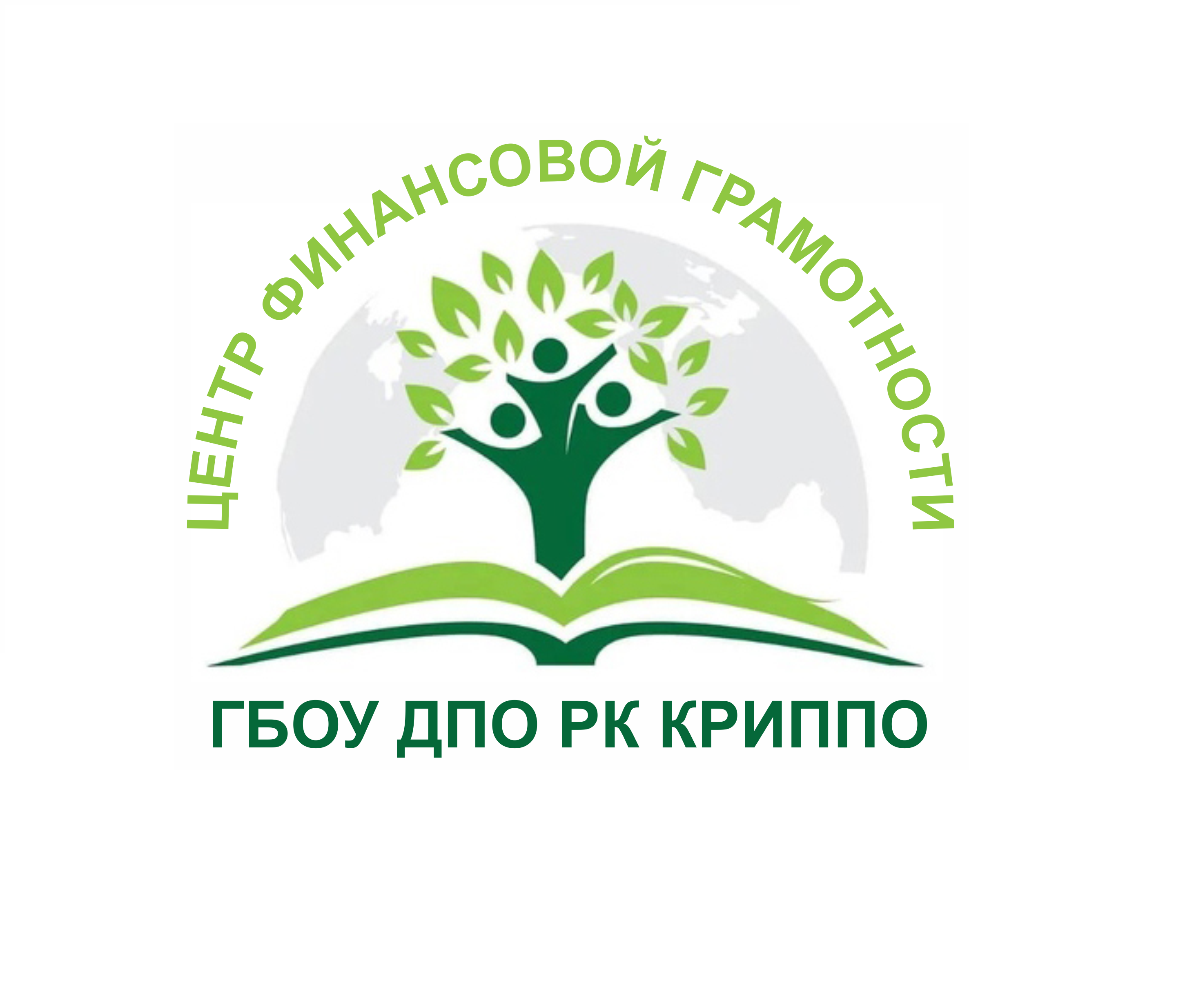 IV НАУЧНО-МЕТОДИЧЕСКАЯ КОНФЕРЕНЦИЯ 
«Финансовая грамотность в системе образования Республики Крым»
СЕКЦИЯ № 3. «Формирование основ финансовой грамотности у детей дошкольного возраста»
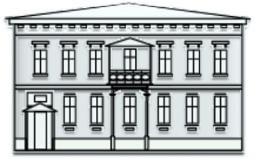 КРИППО
Спасибо за внимание!
18-20 октября 2022 года, Симферополь-Ялта